Milano
Lions
Città Metropolitana
Questo è il titolo della presentazione
Questo è eventualmente il sottotitolo
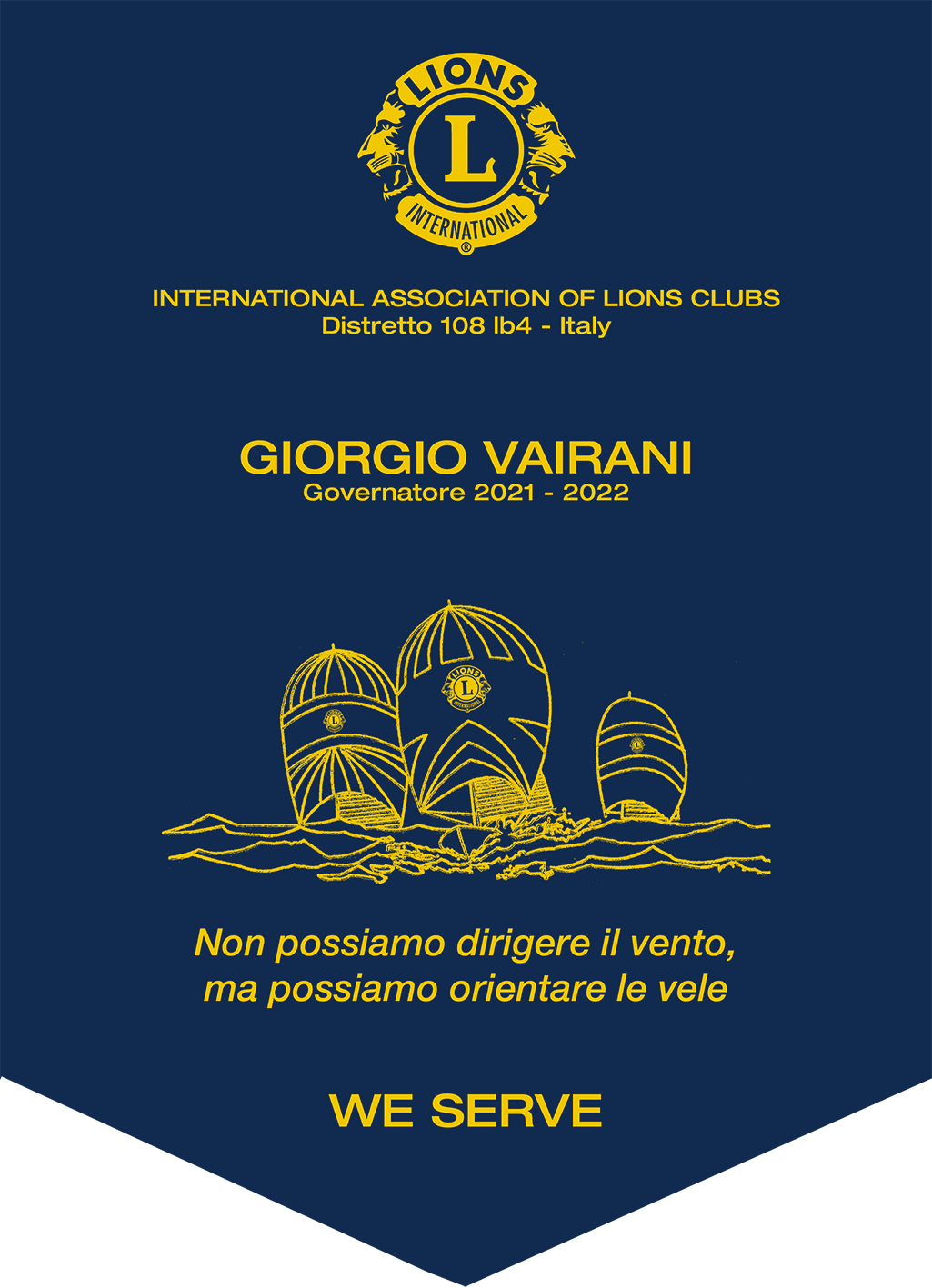 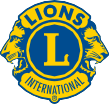 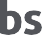 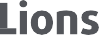 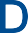 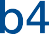 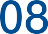 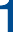 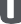 Lions Milano Città Metropolitana
Questo è il titoletto interno
Lorem ipsum dolor sit amet, consectetuer adipiscing elit, sed diam nonum-  my nibh euismod tincidunt ut laoreet dolore magna aliquam erat volutpat. Ut  wisi enim ad minim veniam, quis nostrud exerci tation ullamcorper suscipit  lobortis nisl ut aliquip ex ea commodo consequat. Duis autem vel eum iriure  dolor in hendrerit in vulputate velit esse molestie consequat, vel illum dolore  eu feugiat nulla facilisis at vero eros et accumsan et iusto odio dignissim qui  blandit praesent luptatum zzril delenit augue duis dolore te feugait nulla  facilisi.
foto
Lorem ipsum dolor sit amet, cons ectetuer adipiscing elit, sed diam nonum-  my nibh euismod tincidunt ut laoreet dolore magna aliquam erat volutpat. Ut  wisi enim ad minim veniam, quis nostrud exerci tation ullamcorper suscipit  lobortis nisl ut aliquip ex ea commodo consequat.
Lorem ipsum dolor sit amet, consectetuer adipiscing elit, sed diam nonum-  my nibh euismod tincidunt ut laoreet dolore magna aliquam erat
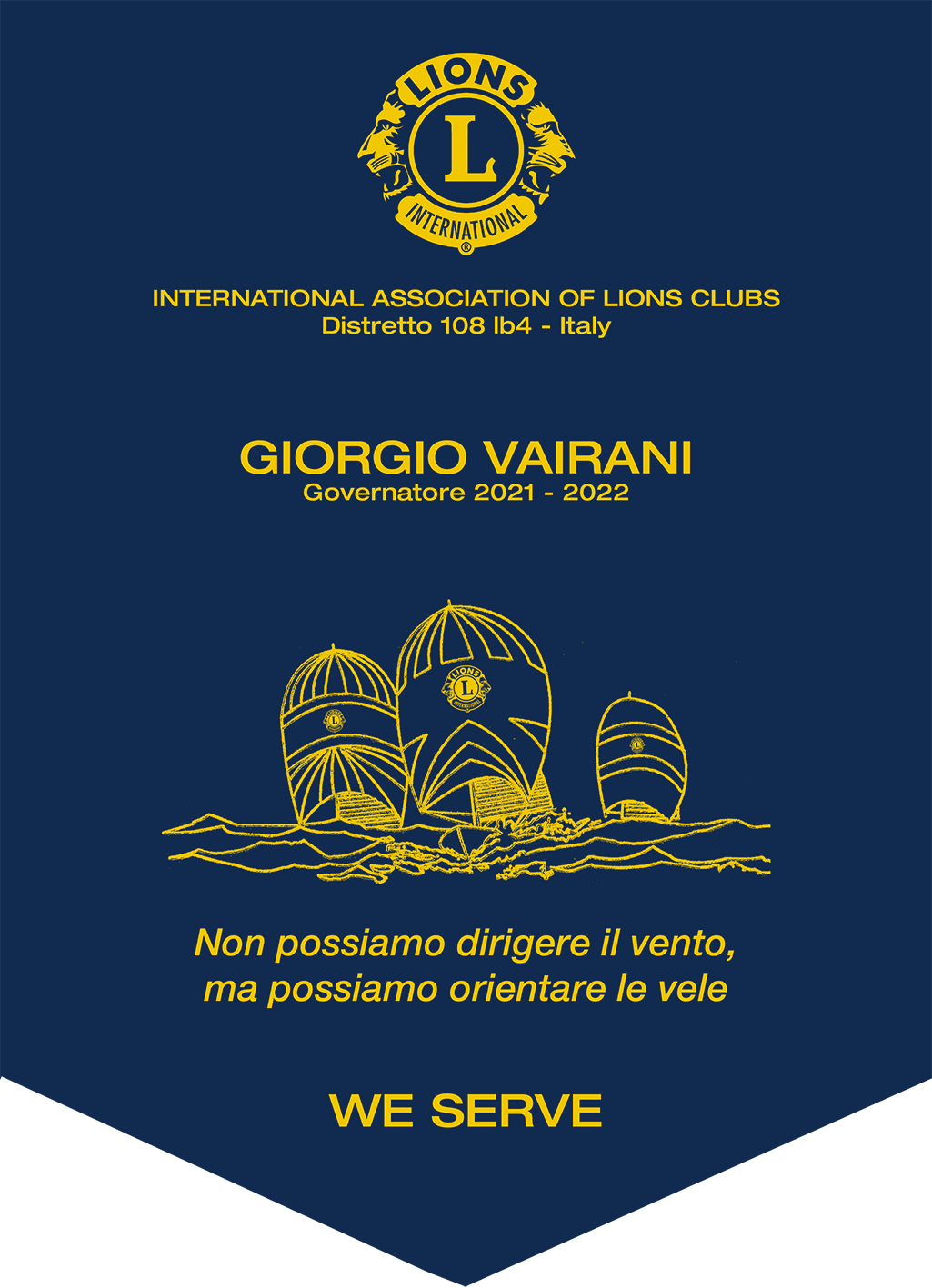 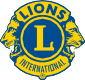 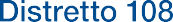 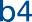 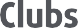 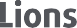 Milano
Lions
Città Metropolitana
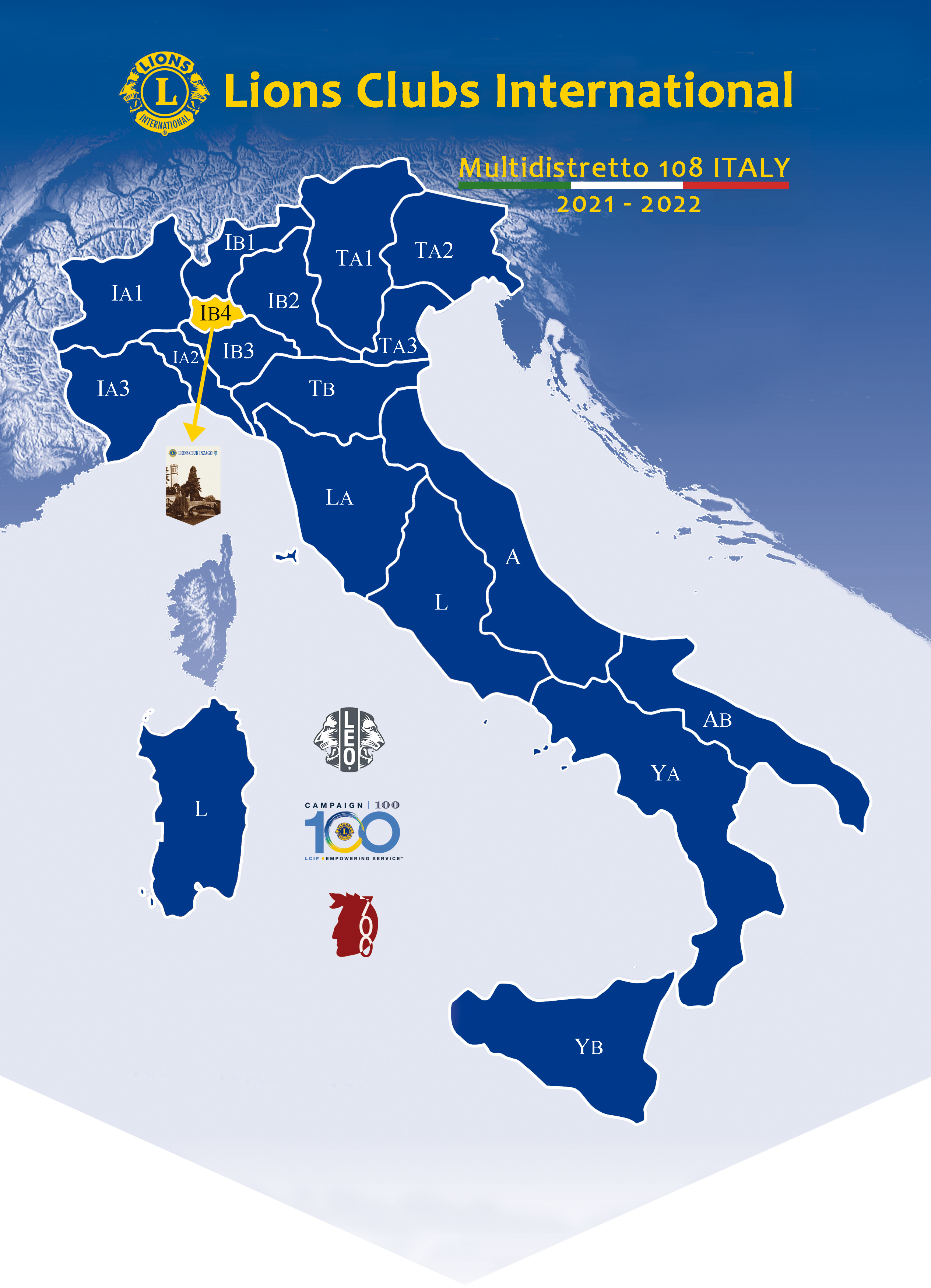 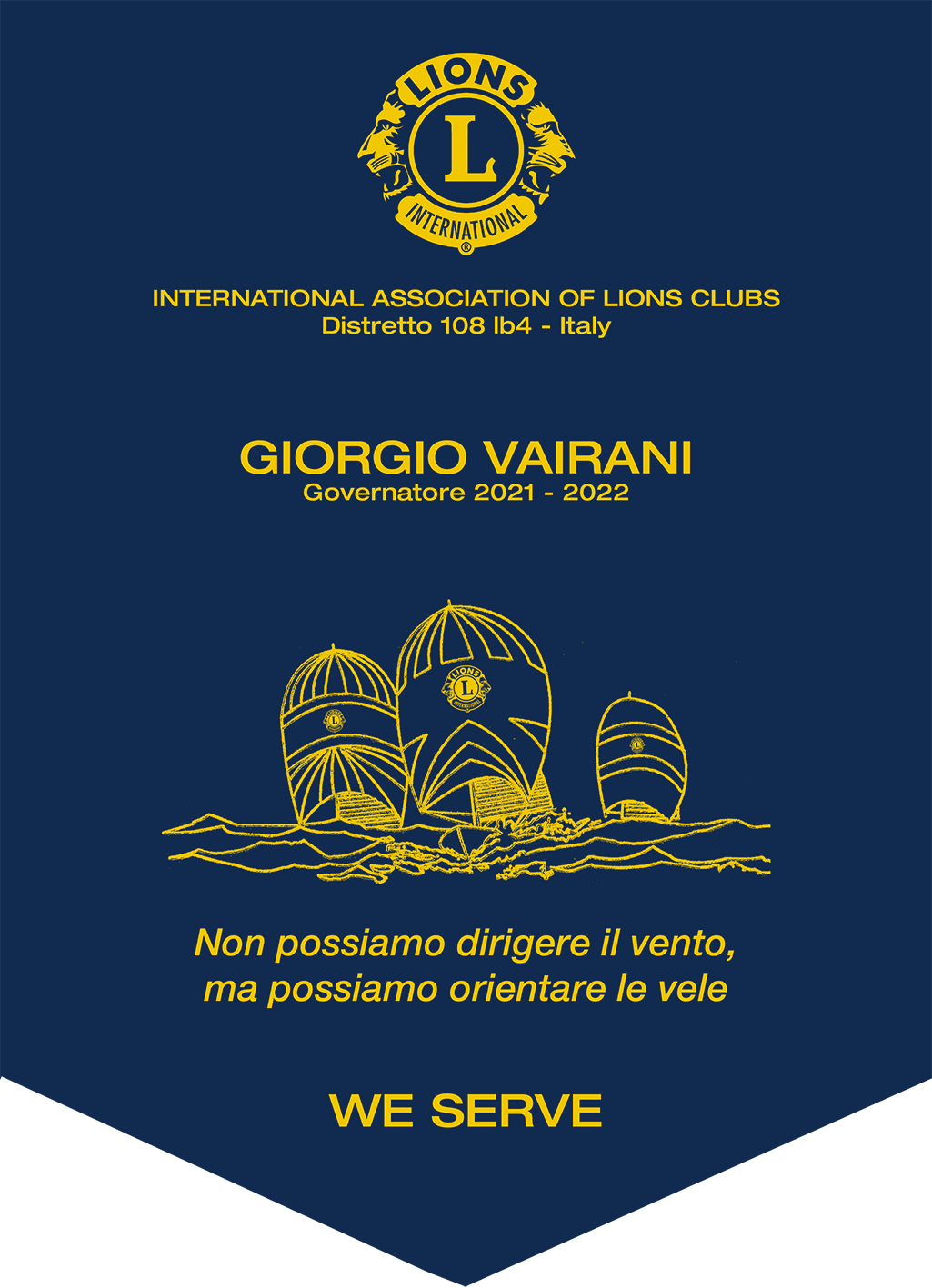 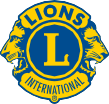 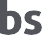 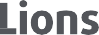 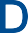 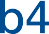 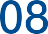 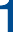 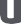